Clinical reasoning
Dr James Stratford-Martin -     Year 5 GPPHC Course Lead
Why Teach clinical reasoning?
Doctors require

Perceptual skills
Psychomotor skills
Communicative skills
Decision making skills

Developing the Attributes of Medical Professional Judgement and Competence, DOH report
Eraut, M and du Boulay, B University of Sussex 2001

53% cases seen by junior doctors in Hull A+E 2009 had a symptom as final diagnosis

Estimated 15% overall diagnostic error rates in medicine
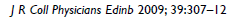 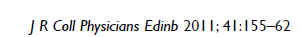 [Speaker Notes: It is a core skill]
Learning outcomes
Discuss models of clinical decision making

Hypothetico-deductive/iterative hypothesis testing
Combined approach
Dual process theory
Steps in reaching/refining a diagnosis or treatment plan
How do you make clinical decisions?
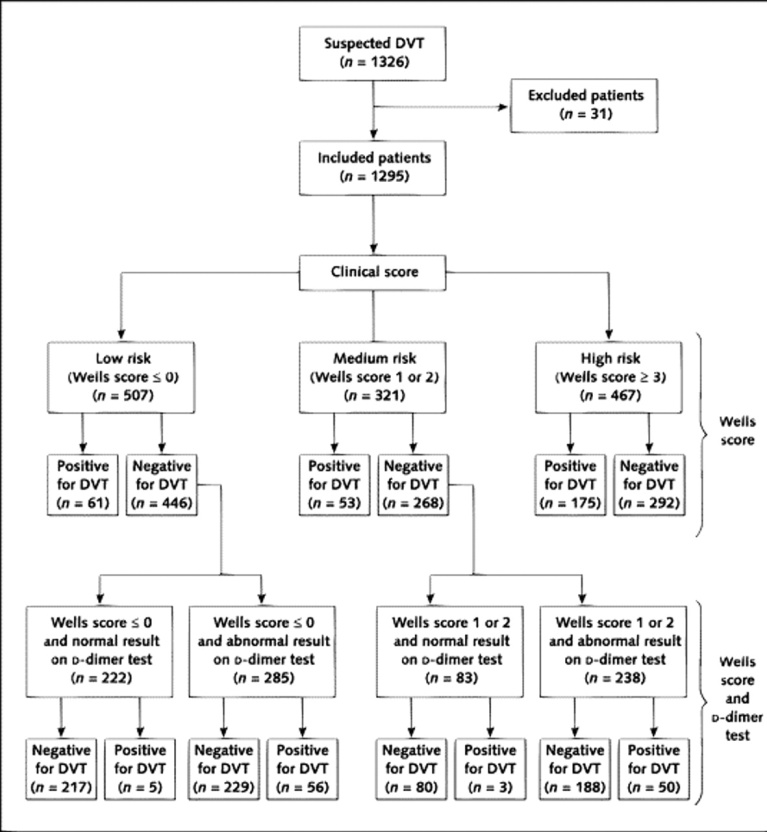 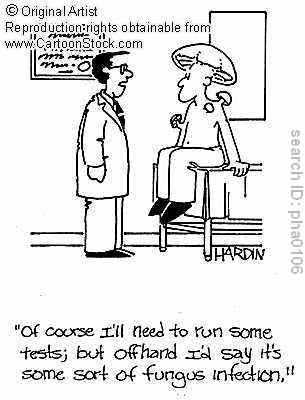 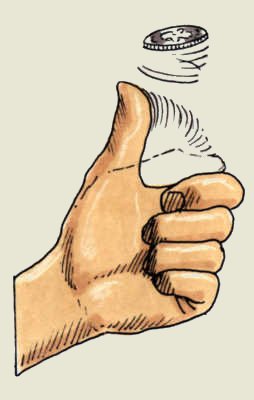 Ann Intern Med. 19 July 2005;143(2):100-107
Iterative Hypothesis Testing
Initial hypothesis
	Intuitive/heuristic – non-analytical

Analytical Reasoning
	Hypothesis testing- systematic gathering of data and weighing the elicited information against the mental rules

Intuitive brake
	“it just doesn’t feel right”
  

Norman, G et al BMJ 2009;339 747-752
[Speaker Notes: Non-analytical

Then analytical 

BUT a non-analytical brake will encourage further detailed assessment as a more complex/significant cause is suspected]
How does iterative diagnosis go wrong?
Inadequate data collection

Premature closure

‘Confirmation bias’ -gathering information that will confirm rather than refute the diagnosis 

 ‘availability bias’-relating the case to easily recalled examples



Norman, G et al BMJ 2009;339 747-752
How can we improve?
Routinely second guess- “am I sure?”

Seek data that would not fit with the hypothesis

‘Reframe’ when recording -re-examine data as we write the notes

Reconsider dissonant facts- review and re-examine facts that don’t fit

Be aware of test accuracy/inaccuracy

Use time as a diagnostic test

Norman, G et al BMJ 2009;339 747-752
Models of decision making- combined model
Type 2- analytical
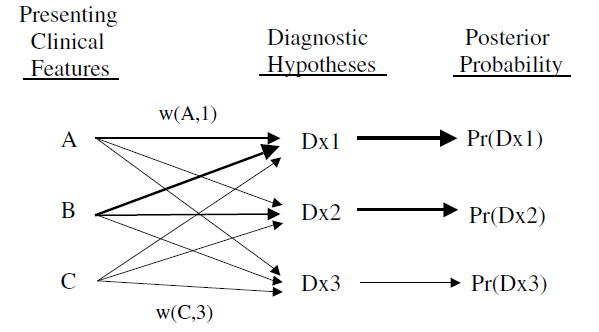 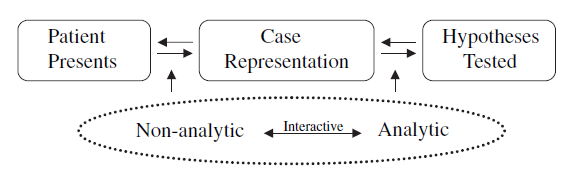 Type 1- intuitive
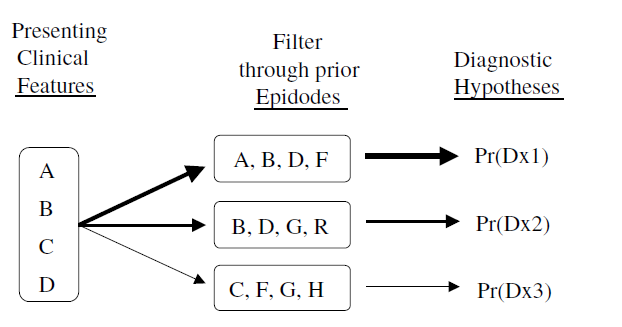 Eva, K Medical Education 2005
Models of decision making- dual process
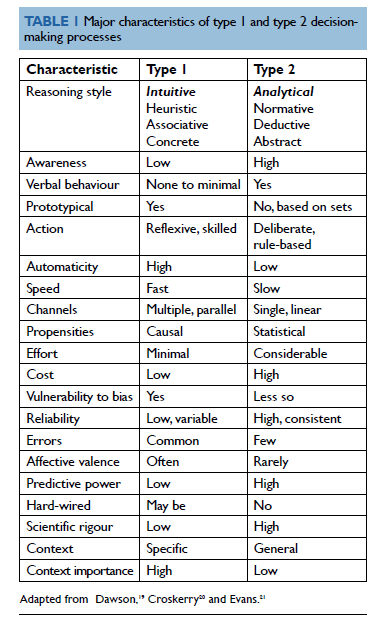 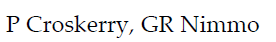 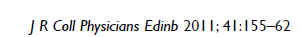 Stages in Reaching a Diagnosis
Diagnostic Strategies used in Primary Care: Heneghan, Glasziou et al
BMJ 2009;338:b946
[Speaker Notes: It’s all well and good describing how one should approach clinical decision making but what do we actually do?]
Spot Diagnosis
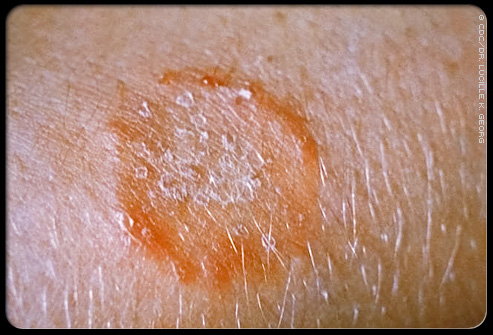 [Speaker Notes: In this trial used in 20% of cases and in those cases 63% used no other clinical reasoning method]
Self labelling
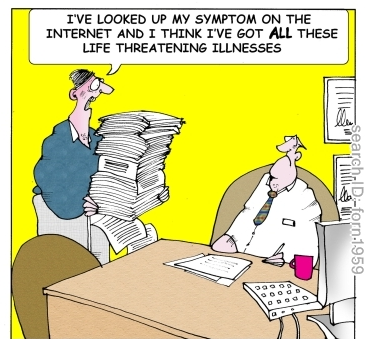 [Speaker Notes: 84% of patients with recurrent UTI were correctly self diagnosed Gupta, K et al An Internal Med 2001 135: 9-16]
Pattern Recognition Trigger
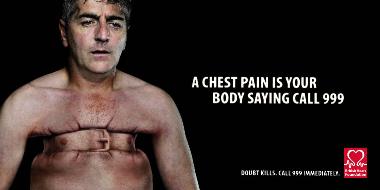 [Speaker Notes: Time to diagnosis is vital and therefore hypothesis testing is not appropriate]
Refining a diagnosis
Restricted rule out (Murtagh’s process)
Highest probability cause then rule out ‘red flag’ diagnoses

Headache= tension or migraine

Rule out –subarachnoid/temporal arteritis/meningitis etc.
Stepwise refinement
55 year old  man with acute severe foot pain, erythema and swelling

Refinement:
Overweight
Hypertensive
Thiazide diuretic
o/e tenderness and erythema 1st MTP joint

Diagnosis: Acute Gout
Probabilistic Reasoning
‘Bayesian Reasoning’  where we consider
	the diagnostic accuracy of associated symptoms, examination and tests in our clinical decisions

Pre test probability
The accuracy of the diagnostic test 
Post test probability

BMJ 2009;339:b3823
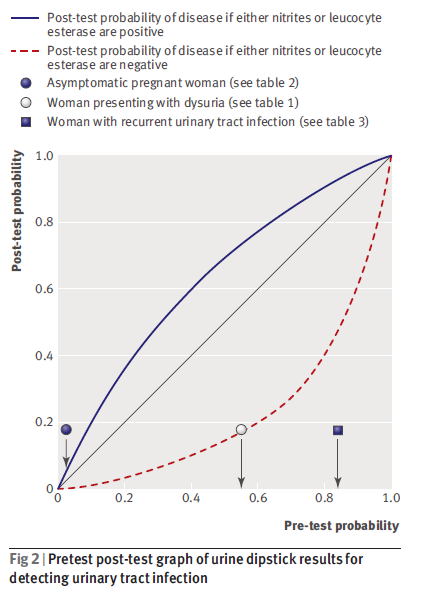 [Speaker Notes: Change in test probability depending on disease prevalence.]
Clinical prediction rules-examples
AF and stroke risk - CHADS 2		Stroke Risk - ABCD2
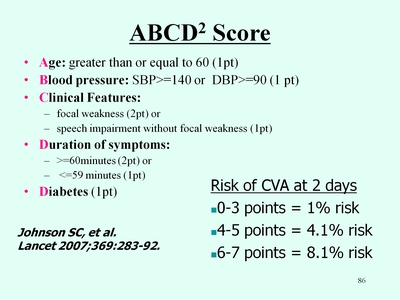 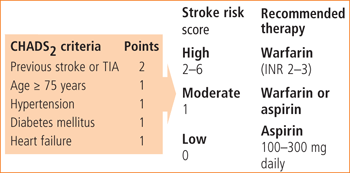 [Speaker Notes: These should probably described as guides rather than rules. The context in which they are developed, statistical method used to derive them and validity of the tests in clinical practice are variable.]
Final definition stage
Clinical cases- Case 1
A 40 year old gentleman presents in November with a 3 month history of an intermittent dry and mildly pruritic rash on both feet. He thinks it is ringworm. He has no PMHx of note and is on no regular medication. 

On examination he has generally dry skin but no other findings of note. 
Which decision making process is likely to result in the most effective management?

A	Restricted rule out
B	Probabilistic reasoning
C	Pattern recognition
D	Clinical prediction rule
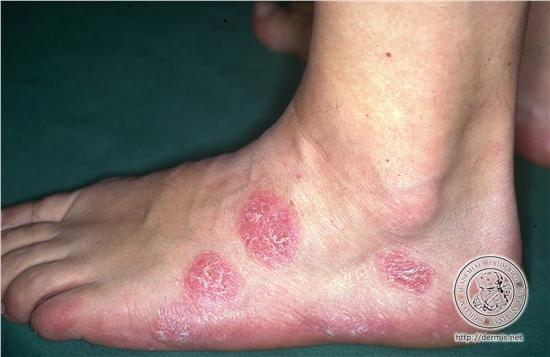 Clinical cases- Case 1
A 40 year old gentleman presents in November with a 3 month history of an intermittent dry and mildly pruritic rash on both feet. He thinks it is ringworm. He has no PMHx of note and is on no regular medication. 

On examination he has generally dry skin but no other findings of note. 
Which decision making process is likely to result in the most effective management?

A	Restricted rule out
B	Probabilistic reasoning
C	Pattern recognition
D	Clinical prediction rule
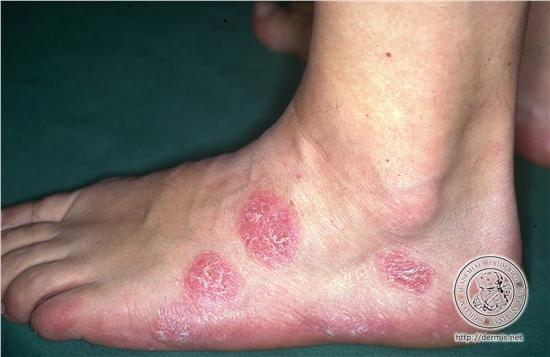 Clinical cases- Case 2a
Case 2

A 20 year old student presents in September with a 3 day history of sore throat, and fevers with no associated cough.  

On examination his temperature is 39.4, he has exudative tonsils and tender cervical lymph nodes. 

Which decision making process is likely to result in the most effective management?

A	Restricted rule out
B	Probabilistic reasoning
C	Pattern recognition
D	Clinical prediction rule
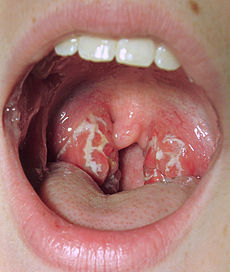 Clinical cases- Case 2a
Case 2

A 20 year old student presents in September with a 3 day history of sore throat, and fevers with no associated cough.  

On examination his temperature is 39.4, he has exudative tonsils and tender cervical lymph nodes. 

Which decision making process is likely to result in the most effective management?

A	Restricted rule out
B	Probabilistic reasoning
C	Pattern recognition
D	Clinical prediction rule
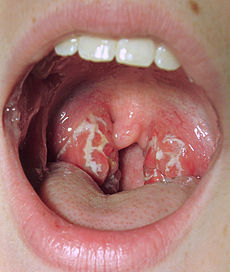 Clinical cases- Case 2b
Case 3

You review this patient after 2 days of phenoxymethylpenicillin 500mg qds. There is no improvement in symptoms.   


Which decision making process is likely to result in the most effective management?

A	Ordering further tests
B	Change treatment (test of treatment)
C	Test of time
D	Pattern recognition
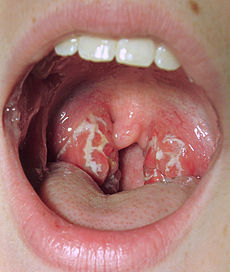 Clinical cases- Case 2b
Case 3

You review this patient after 2 days of phenoxymethylpenicillin 500mg qds. There is no improvement in symptoms.   


Which decision making process is likely to result in the most effective management?

A	Ordering further tests
B	Change treatment (test of treatment)
C	Test of time
D	Pattern recognition
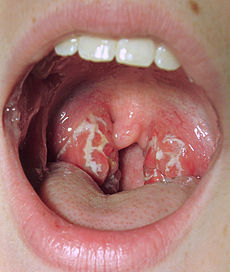 Summary
Type 2- analytical
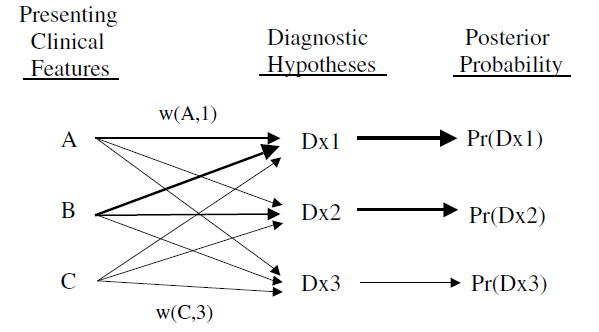 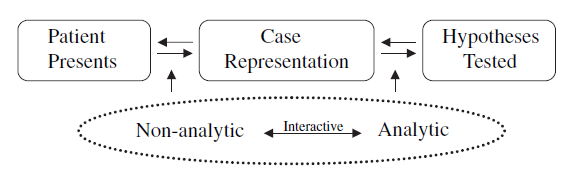 Type 1- intuitive
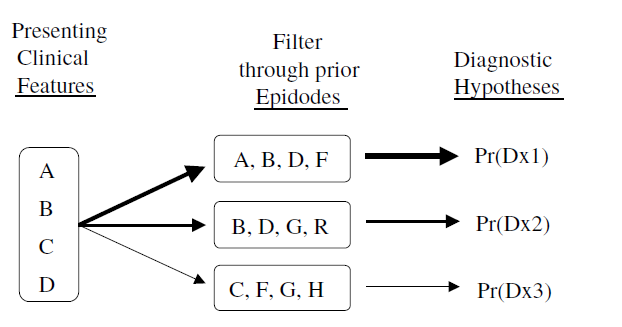 Eva, K Medical Education 2005
[Speaker Notes: Balance both intuitive and analytical processes]
Stages in Reaching a Diagnosis
Diagnostic Strategies used in Primary Care: Heneghan, C et al
BMJ 2009;338:b946
Suggested reading
Heneghan C, et al “Diagnostic Strategies used in Primary Care” 
BMJ 2009;338:b946

Norman, G et al “Iterative diagnosis” BMJ 2009;339 747-752

Croskerry, P and Nimmo, GR “Better clinical decision making and reducing diagnostic error” J R Coll Physicians Edinb 2011; 41: 155-62

Doust, J “Using Probabilistic reasoning” BMJ 2009; 339: 1080-1082